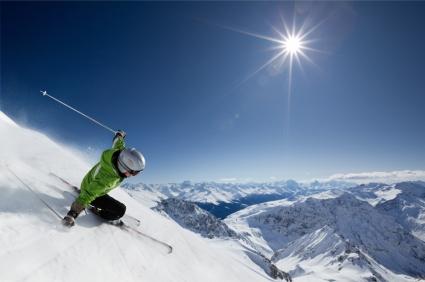 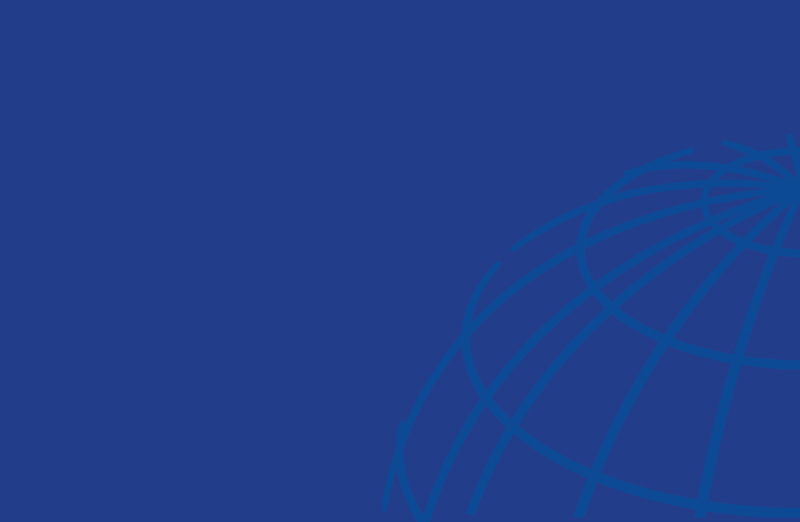 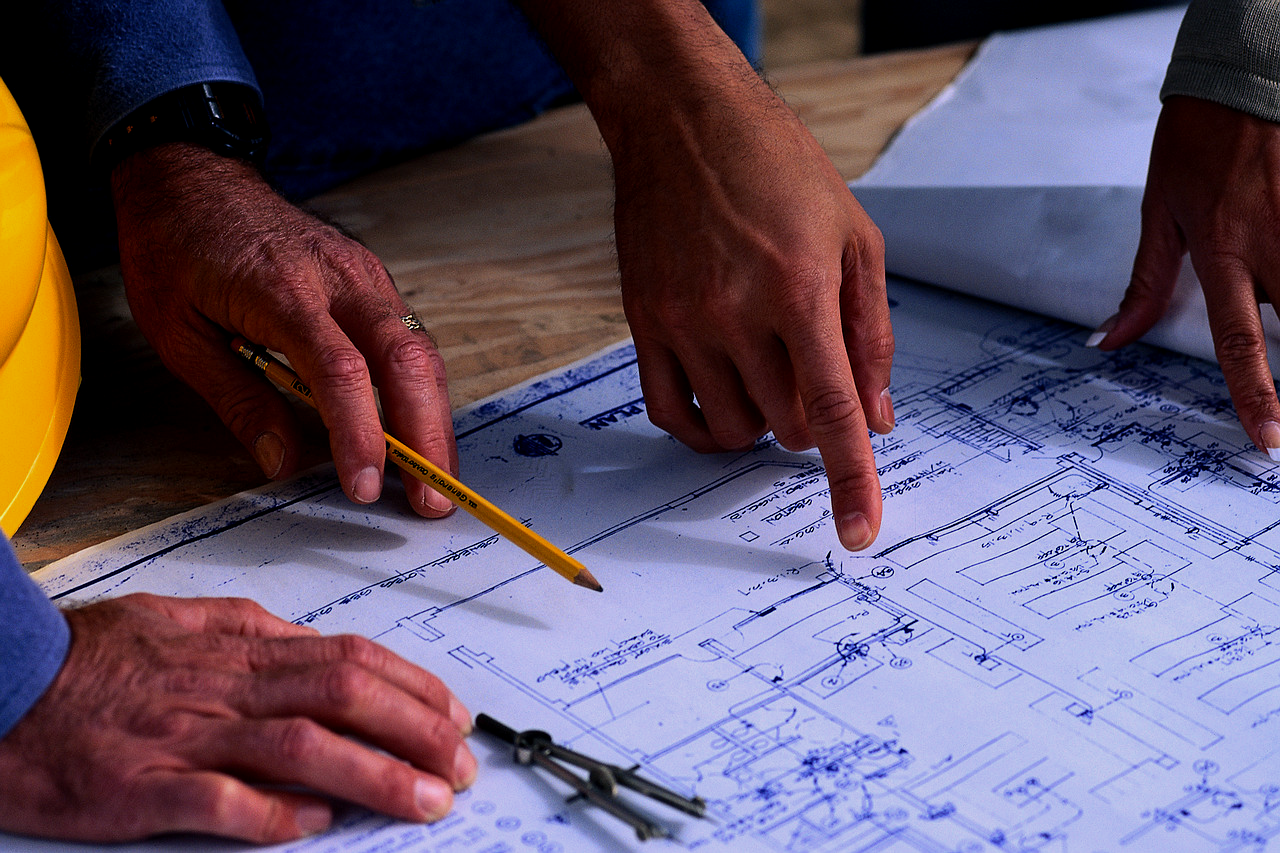 Building A Cascading Performance Management System
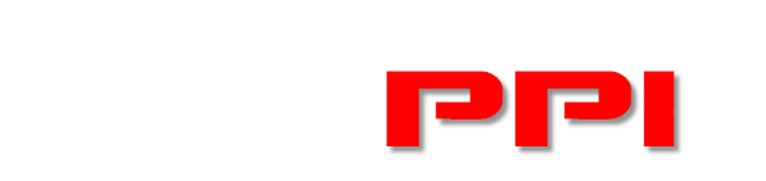 PERFORMANCE PARTNERS INTERNATIONAL LLC
WHERE STRATEGY MEETS PERFORMANCE
[Speaker Notes: Welcome everyone…
On behalf of CEP, I want to thank you all for participating in today’s webinar on Building a Best Practice Performance-Based Organization.
We’ve been both delighted and a bit surprised with the overwhelming response to this event.
I think that speaks to the relevance and importance of this topic to the Training and HR communities.

A couple of housekeeping notes before we begin…
At the end of our session today we’ll ask you to complete a very brief survey giving us your feedback on this event.  Following that survey, you’ll be able to request additional information, including a copy of today’s presentation.

If you have questions at any time during our session please email them to us.  We won’t be answering questions live but we will definitely get back to you with an answer.  So now, let’s begin….]
Introduction
Industry Segments
Aerospace & Defense
Automotive
Chemicals
Consumer Products
Chemicals
Financial Services
Food Service
Healthcare
Industrial Equipment
Insurance
Logistics
Manufacturing
Metals
Oil & Gas
Pharmaceuticals
Technology
Telecom
Transportation
Utilities
Most organizations claim that their professional learning and
development programs create value—but few can confidently
answer the question:
“How does your program create value, and how much value does it create?”

The truth is, every organization has the potential to connect
learning to performance. The key is a top-down approach that
aligns learning and development with the same metrics used to
evaluate operational success. When learning outcomes match
what business leaders are held accountable for, training becomes
a performance driver—not an afterthought.

PPI has deep expertise in this space, having helped numerous
organizations design and implement data-driven performance
measurement programs that directly link learning investments
to business impact.
What follows is our proven framework to quantify learning and development’s contribution to your bottom line.
Cascading Performance Measurement Structure
Cascading Performance
Measurements
Informed Curriculum
 Design
Impact on 
Organization Results
KPI
KPI
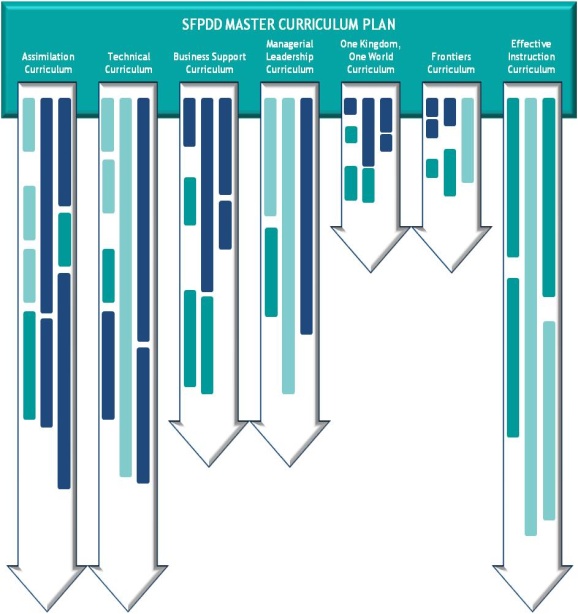 PPI
PPI
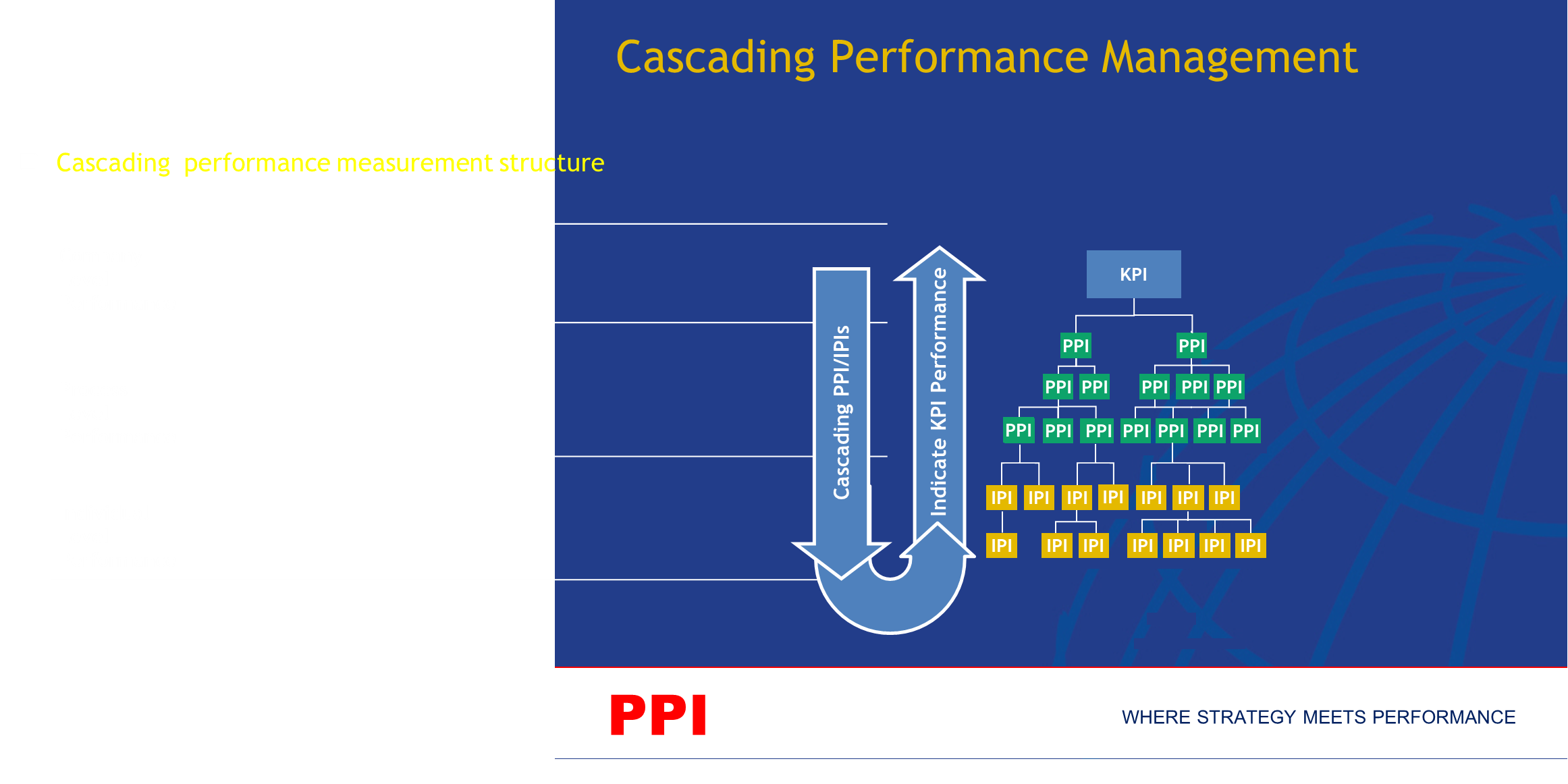 PPI
PPI
PPI
PPI
PPI
PPI
PPI
PPI
PPI
IPI
IPI
IPI
IPI
IPI
IPI
IPI
IPI
IPI
IPI
IPI
KPI goals and targets derived from business value drivers inform curriculum design…
…tailored curricula drive positive results across the organization
KPI Mapping
Understand Company Business Value Drivers
Identify, select, and prioritize Key Performance Indicators (KPIs)
Organization
KPI
Goal #1
Goal #2
Goal #3
BU #1
Goal #1
Goal #2
BU #2
Goal #1
Goal #2
Business Value Drivers
COMMERCIAL

Research & Development
OPERATIONAL

Asset Utilization
FINANCIAL

Product Portfolio ROIC
KPIs Defined
Key Performance Indicators (KPIs) reflect an
organization’s business value drivers, as a quantifiable
measure of its success
KPI Selection
Sample KPI
Reduce unscheduled downtime 

Business Value Driver
Asset Efficiency

Description
To increase asset utilization across all facilities through the
reduction of unscheduled downtime from 4-7% to .5% of
production within plan yr XXXX
 
Specific      	(What)
Measurable	(Criteria)	
Attainable	(How)	
Relevant	(Why)
Timely	(When)
KPI Identification
KPIs Should Comply with a SMART Criteria
Define few KPIs that are clear and focused on business improvement
Ensure KPIs monitor results (output) or means (input)
Relevant
Timely
KPIs should comply with this criteria
Specific
Achievable
Measurable
Target KPI
[Speaker Notes: Now New Slide 5

Context (from their documents) (page 5)
Company’s new mission in ATP (Website Vision)
Strategic Intent Contents
ATP
Transformation of Engineering Services (Tom)


VISION: Our commitment to remain the world leader in the production of petroleum-based energy is complemented by our commitment to help solve a host of pressing issues. We believe we can make a difference wherever we do business by investing in innovation and entrepreneurship, creating educational opportunities, powering economic progress, increasing environmental awareness, and working in partnership for energy sustainability.
At Saudi Aramco we’re leading the drive to solve some of the issues that matter most to the global energy industry. We consider it our responsibility – to the Kingdom and the world.
Transforming for the Future
Over the coming two decades, Saudi Aramco will evolve from being the leading oil and gas company that it is today, into a fully integrated, truly global energy and chemicals enterprise with extensive operations across the globe.
What we aim to be tomorrow will facilitate a diversified and sustainable expansion of the Kingdom of Saudi Arabia’s economy and enable a globally competitive and vibrant Saudi energy sector.
Our vision for the future is best described through the company’s Strategic Intent:
An agile organization which is one of the most respected employers globally
A preeminent oil and gas exploration and production business
An integrated global-scale refining and chemicals business that leads in performance, profitability and technical innovation
Leadership in technology development and a flourishing knowledge economy in the Kingdom
An energy-efficient national economy
An export-oriented sector of energy-support industries
We are at the threshold of evolving from a company that the Kingdom is proud of to a company the world is proud of]
KPI Prioritization
Refined Through Benchmarking
Illustrative Example
EXAMPLE
The structured Performance
Excellence Group conducts
ongoing benchmarking and
assessment studies
KPI Prioritization
Prioritize According to Business Impact
Increased Asset Utilization
High
KPI
KPI
KPI
KPI
KPI
KPI
KPI
SMART Adherence
KPI
KPI
KPI
KPI
Low
Low
Business Impact
High
PPIs Defined
Process Performance Indicators (PPIs) measure
process-level activity that directly influences KPI
performance
PPI Mapping
Map prioritized KPIs through operations to related processes & process performance indicator (PPI) metrics 
Identify targets and performance groups
Assess for performance gaps
KPI
Bus. Driver
 #1
Bus. Driver 
#2
Bus. Driver
#3
BU #1
PPI
Operating Goal #1
Desired Performance
Operating Goal #2
BU #2
Operating Goal #1
Desired Performance
Operating Goal #2
PPI Selection
EXAMPLE
Identify Targets
Reduce Corrosion Related Unscheduled Downtime 

Performance Groups
Corrosion and Process Engineers

Impact
Maintenance costs due to corrosion related failures average
$100 – 250M/Year*
Indirect costs include lost or deferred production, typically 50
times the direct cost**
PPI Identification
EXAMPLE
Cascade KPIs to Related Processes & PPI Metrics
Increase Asset Utilization
Plant utilization
Reduced production loss
No. of downtime events
Reduce Unscheduled Downtime
MTBF 
Cost of repairs
Improve Equipment Reliability
Unit availability
Optimize System Availability
% of reactive repairs
Minimize Unscheduled Repairs
Equip. failure time
Minimize Equipment Failure Time
% of critical equip. with PM optimized
Optimize Preventive Maintenance
% reduction in  reliability risk
No. of downtime events
Perform Reliability Analysis
PPI Identification
EXAMPLE
Identify Targets & Performance Groups
Increase Asset Utilization
Plant utilization
Reduced production loss
No. of corrosion related downtime events
Reduce Unscheduled Downtime
Corrosion & Process Engineers
% of reactive repairs
Minimize Unscheduled Repairs
% of critical equip. with PM optimized
Optimize Preventive Maintenance
Performance Gap Analysis
Assess Group Ability to Perform
BU #1
PPI
Desired Performance
Desired Performance
Performance Gap
Performance Gap
Goal #1
Task #1
Actual Performance
Actual Performance
Goal #2
Task #2
Job Profile #1
Goal #3
Task #3
Task #1
Job Profile #1
Desired Performance
Performance Gap
Task #2
Actual Performance
IPIs Defined
Individual Performance Indicators (IPIs) measure 
an individual’s ability to competently apply skilled
knowledge to processes and achieve desired
performance
IPI Mapping
Identify skilled knowledge required to perform job tasks
Map skilled knowledge to related curriculum
Develop or refine curriculum to address performance gaps
Establish Kirkpatrick’s “Chain of Evidence”
KPI
Bus. Driver
 #1
Bus. Driver 
#2
Bus. Driver 
#3
BU #1
PPI
Goal #1
IPI
Task #1
Desired Performance
Actual Performance
Goal #2
Job Profile #1
Task #2
Task #3
BU #2
Operating Goal #1
Desired Performance
Operating Goal #2
Performance Gap Analysis
EXAMPLE
Cascade Skilled Knowledge to Curriculum
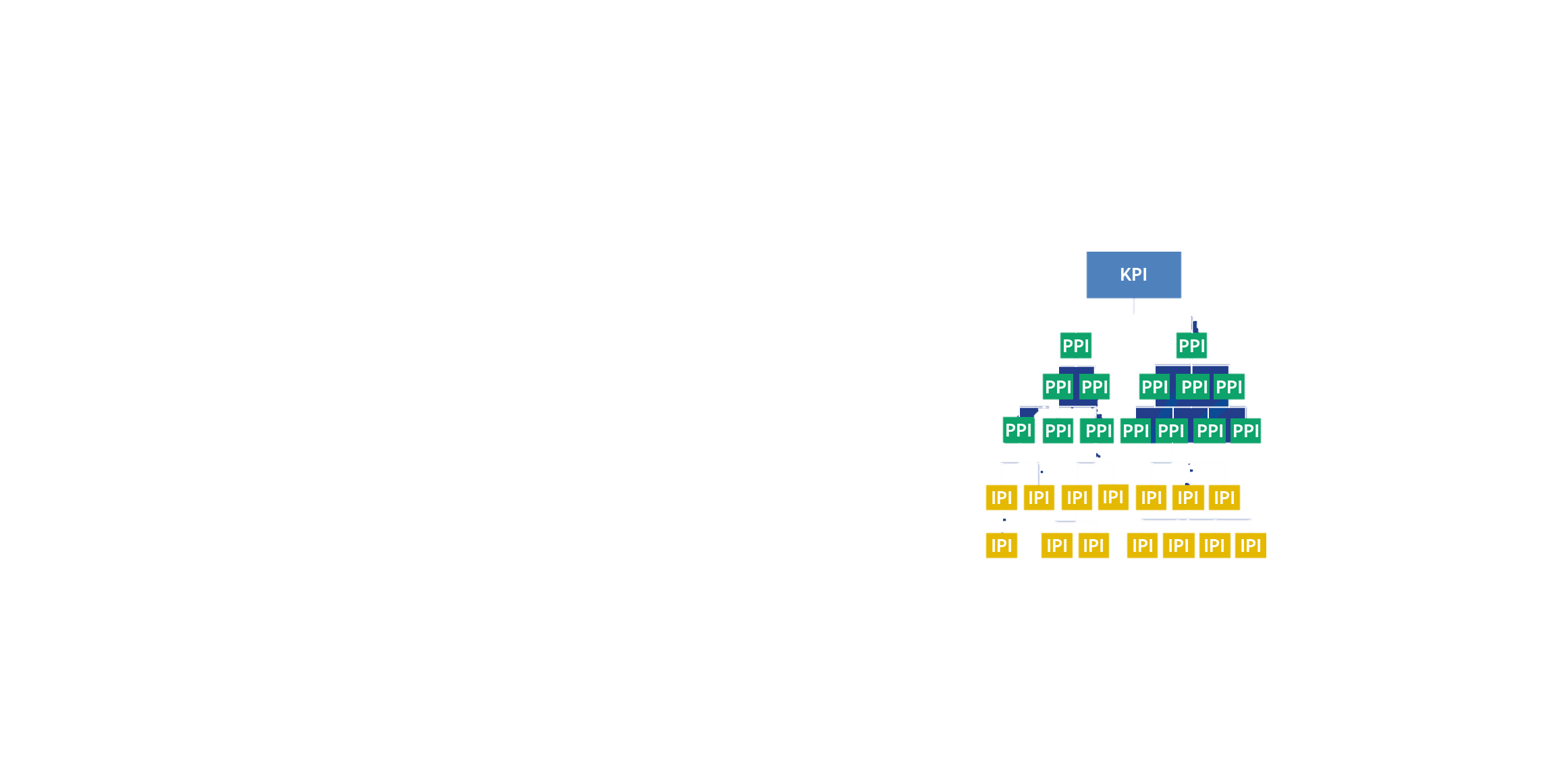 Increase Asset Utilization
Reduce Unscheduled Downtime
No. of corrosion related downtime events
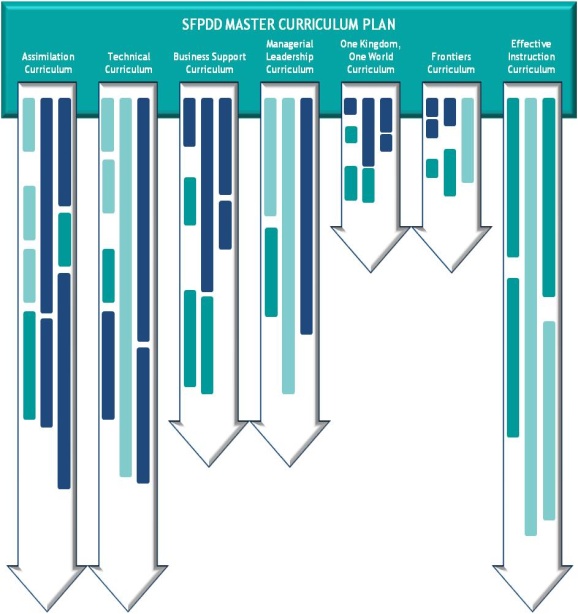 COE 120 AE
COE 120 AE
Minimize Unscheduled Repairs
COE 120 AE
Curriculum design includes courses and experiences to specifically designed to mitigate
“Unplanned Downtime Due to Corrosion”
eCOE 701: Corrosion Basics
COE 110 AE Materials Selection and Failure Analysis
COE 212 AE Corrosion Monitoring and Inspection
PPI
Unplanned Downtime
Due to Corrosion
Optimize Preventive Maintenance
Performance Gap Analysis
Performance Gap
Job Profile #1
Migrate to Operations
Task #1
Task #2
Task #3
Desired Performance
Actual Performance
Evaluate Existing Materials
Design/Develop Courses
Indentify Plausible Options
Select Most Effective Option
Pilot Course
Cost Benefit Analysis (CBA)
Root Cause Analysis
Prioritize By Business Impact
Conduct Level 1&2 Evaluations
Conduct Level 3 Evaluations
Apply L&D Intervention to Performance Gaps
Skilled Knowledge Gap
Continuous Improvement Cycle
Other
Program “Chain of Evidence” Evaluation
Linking Kirkpatrick with Performance Indicators
Level 4
Operations PPI Reporting 
Business Value Drivers
Results
PPI/KPI
Level 3
Post-Training Assessments 
High Success Narratives
Behavior
IPI
Level 2
Curriculum Learning Objective Skill Checks
IPI
Level 1
Learning
Curriculum Satisfaction Surveys
IPI
Reaction
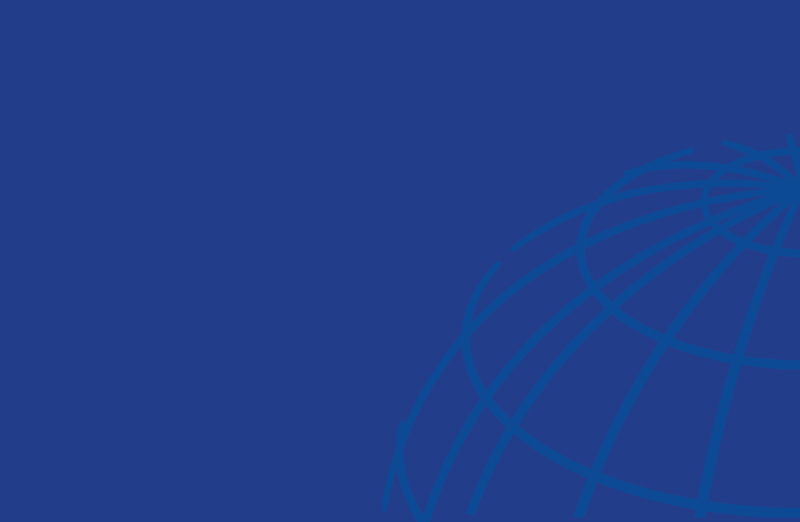 PPI
Performance Partners International
PPI is a partnership in leading human capital management practices.   
Our collaborations span all industries and business functions, guiding clients toward optimum organizational effectiveness through their people― where strategy meets performance…
For additional information or copies,
please call Larry Cummings +1 (770) 598-5809 or e-mail larry.cummings@perfpartintl.com